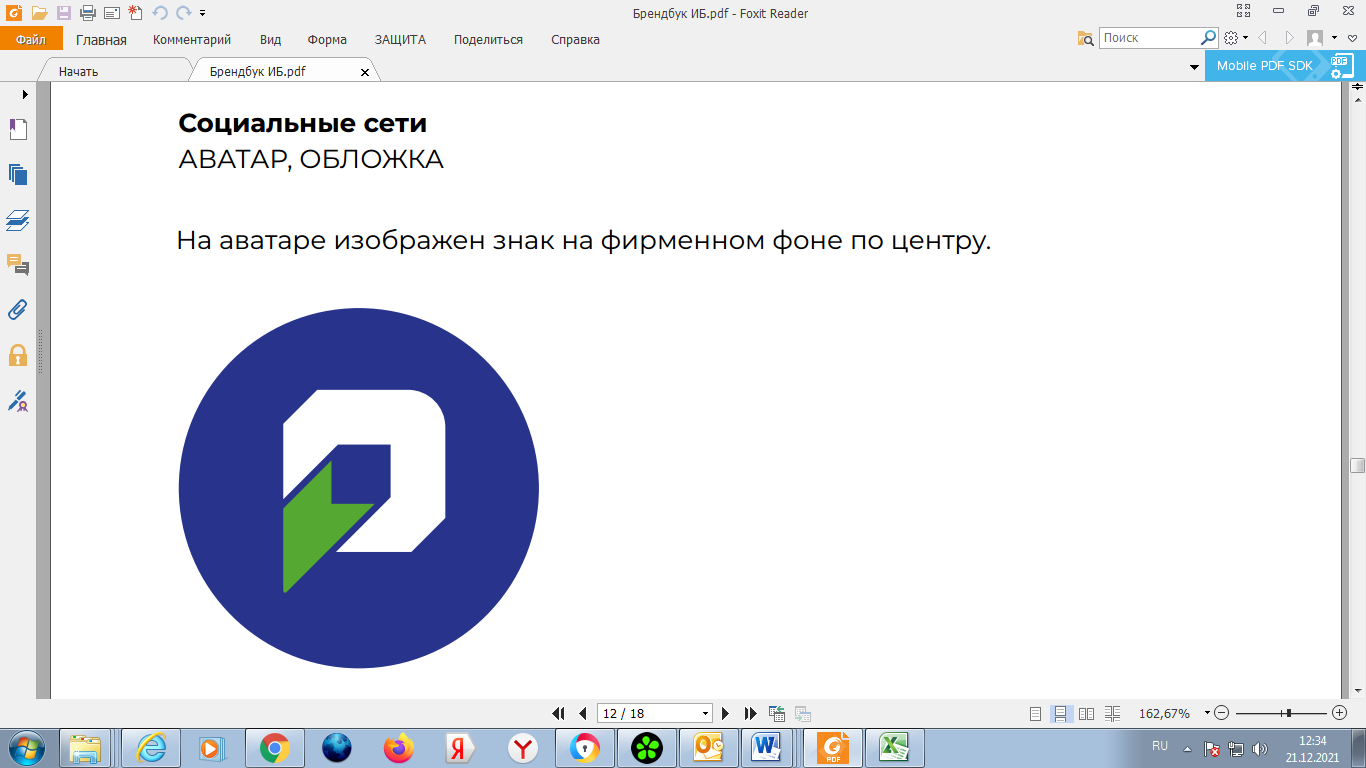 Инициативный проект городского поселения Малиновский«Давайте жить дружно!»
Инициативный проект
2023 год
Инициативный проект «Давайте жить дружно!»
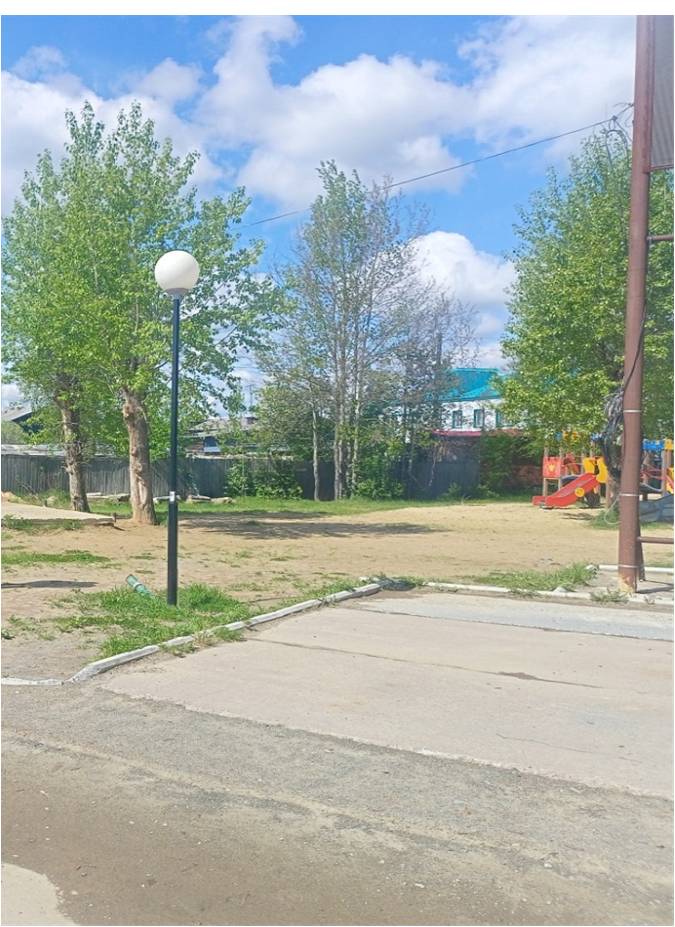 Целю реализации инициативного проекта представляется повышение уровня внешнего благоустройства территории, а также создание комфортной среды и благоприятных условий для жителей городского  поселения Малиновский
Задачей реализации инициативного проекта является установка малых архитектурных форм: 
фигур из стеклопластика
игровых элементов - качелей
Инициативный проект планируется к реализации на территории мини-парка «Радуга жизни» городского поселения Малиновский Советского района
 Ханты-Мансийского автономного округа – Югра
Обоснование необходимости реализации проекта
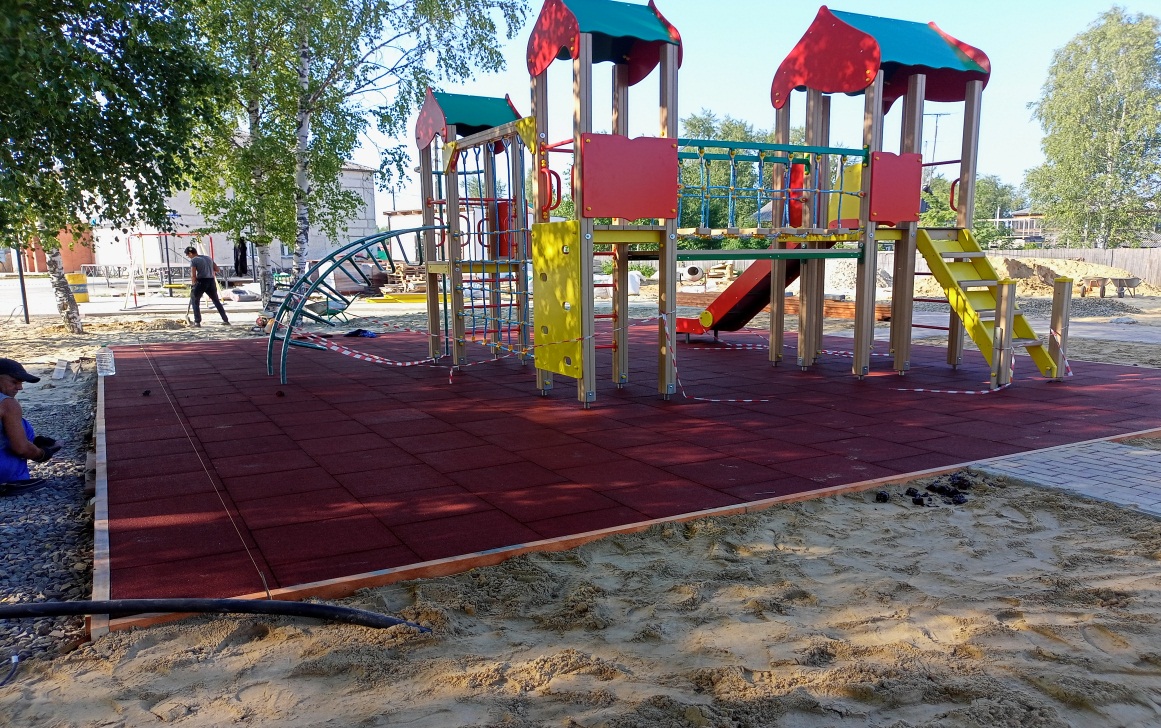 Малые архитектурные формы планируется разместить в Мини-парке «Радуга жизни», рядом с детскими игровыми комплексами 
На сегодняшний день часть территории в Мини-парке «Радуга-жизни» не используется, дополнительная установка малых архитектурных форм будет дополнением игровых зон в парке

Мини-парк «Радуга жизни» обустроен в 2022 году в рамках национального проекта «Формирование комфортной  городской среды»
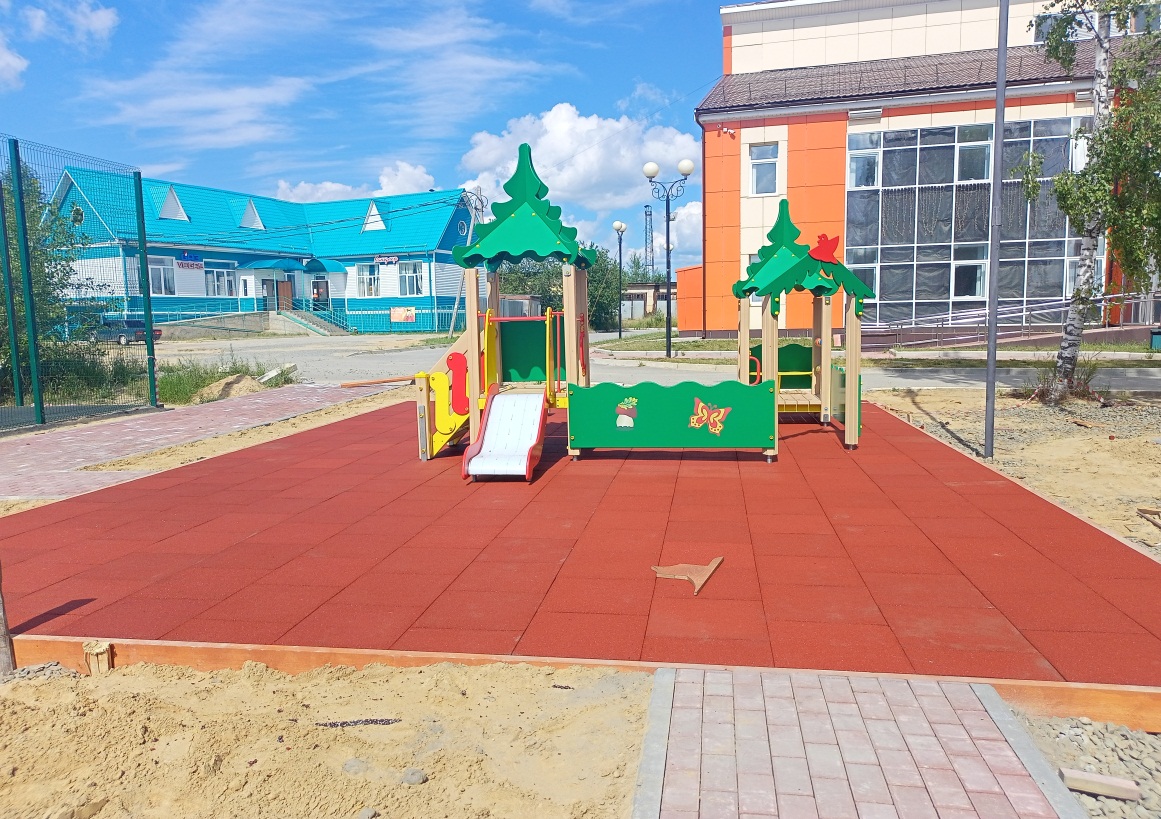 Схема расположения
Количество благополучателей
Детский уголок  на выбранной территории будет востребован всеми жителями и гостями городского поселения
Количество благополучателей 
 472 человек
Проект включает в себя
Описание проекта
установка малых архитектурных форм в количестве трёх фигур героев мультфильма «Приключение кота Леопольда» и  качели «Гнездо»

формирование чувства гражданской инициативы и ответственности за социальную обстановку на территории поселения

формирование у населения практического опыта социально значимой деятельности и взаимодействия с органами власти в целях решения актуальных социальных проблем
В настоящее время в культурном центре поселения отсутствуют красочные элементы детской тематики Установленные в настоящее время детские игровые элементы не имеют функции аналогов качели, при этом вблизи территории реализации проекта находится детское учреждение, поэтому установка малых архитектурных форм будут востребованы детьми дошкольного и младшего школьного возраста
Описание дальнейшего развития инициативного проекта после завершения финансирования
ОЖИДАЕМЫЕ РЕЗУЛЬТАТЫ 
ОТ РЕАЛИЗАЦИИ ПРОЕКТА
комфортная и безопасная среда для жизни
улучшение условий организации детского отдыха
привлекательность мини-парка «Радуга жизни» для гостей и жителей поселения
стимулирование детей  к просмотру советско-российских мультфильмов и прочтению детской литературы
воспитание младшего поколения на примере героев мультипликационного фильма
Средства на содержание установленных элементов предусмотрены муниципальной программой  «Формирование комфортной среды городского поселения Малиновский»
Полная стоимость инициативного проекта «Давайте жить дружно!»
В том числе:
Средства бюджета ХМАО-ЮГРЫ 
600 000,00 рублей
Инициативные платежи физических лиц (граждан)  321 375,00 рублей
Инициативные платежи юридических лиц, индивидуальных предпринимателей 
 12 000,00 рублей
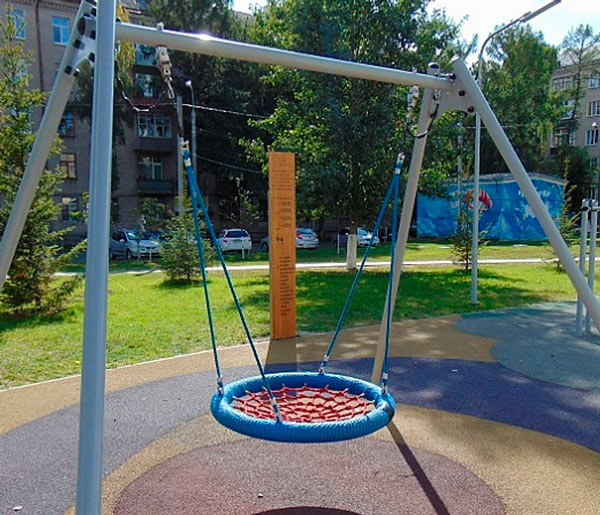 Визуализация проекта